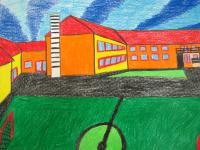 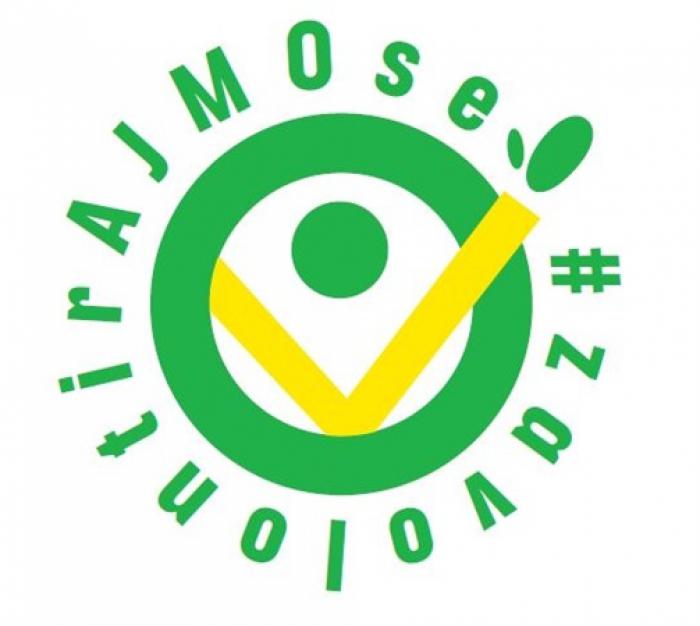 projekt ‘’#zavolontirAJMOse’’2024./25nositelj: Mreža udruga Zagorpartner: OŠ Bedekovčina
Prezentiraju: Klara Salar i Maša Mutak, 7.b
edukativna radionica
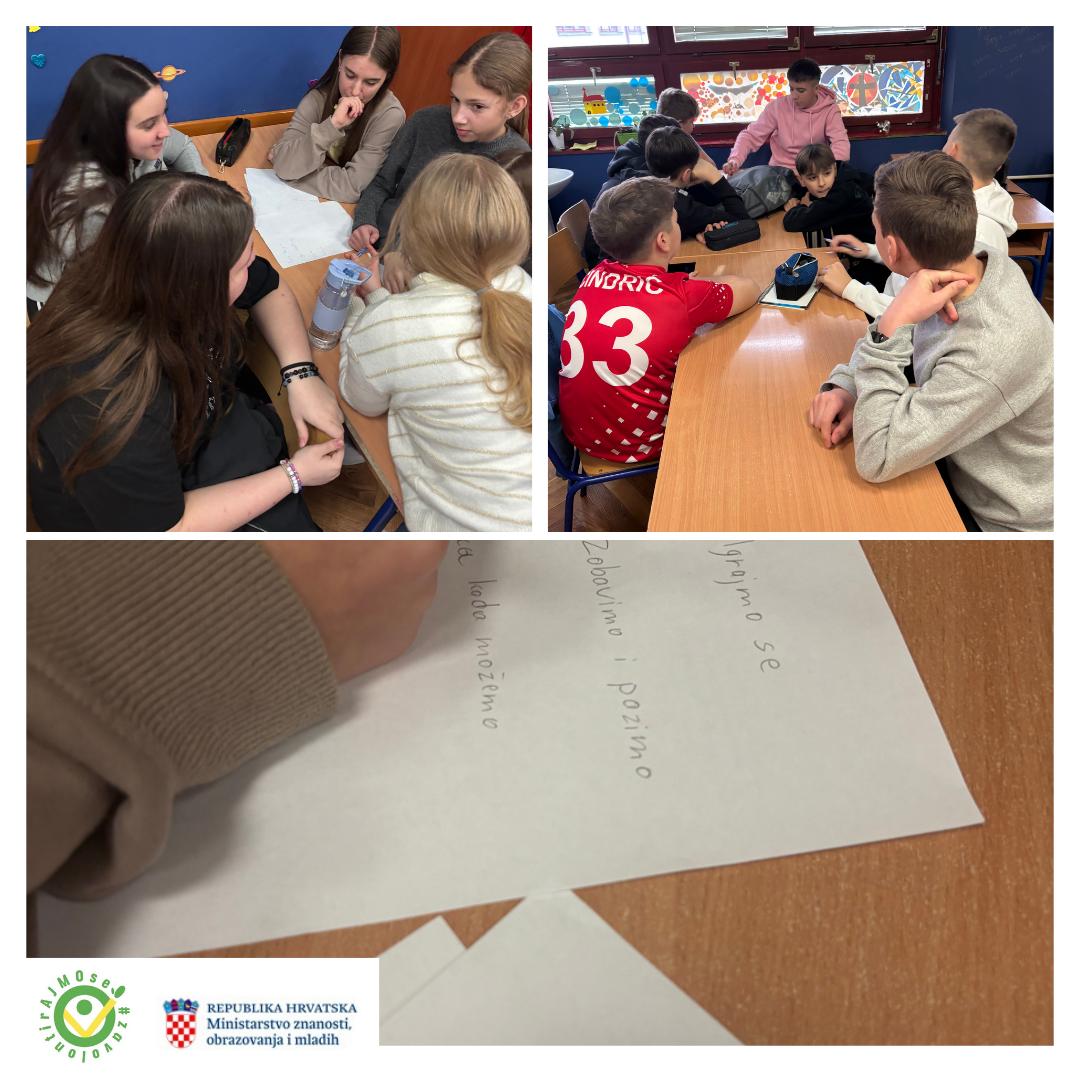 učenici 7. b
siječanj 2025.
osnovne 
informacije o 
volontiranju
plan volonterskih akcija
1. POMOZI ŠAPICAMA U LUČI ZAGORJA
Cilj akcije: prikupljanje hrane za napuštene životinje u skloništu 

Aktivnosti:
izrada promotivnog materijala i kutića u školi
sakupljanje hrane u školi 
posjet skloništu ‘’Luč Zagorja’’ – odvoz hrane i edukacija o brizi za napuštene životinje i udomljavanju 
prezentiranje akcije i dijeljenje promotivnih materijala u 7.b
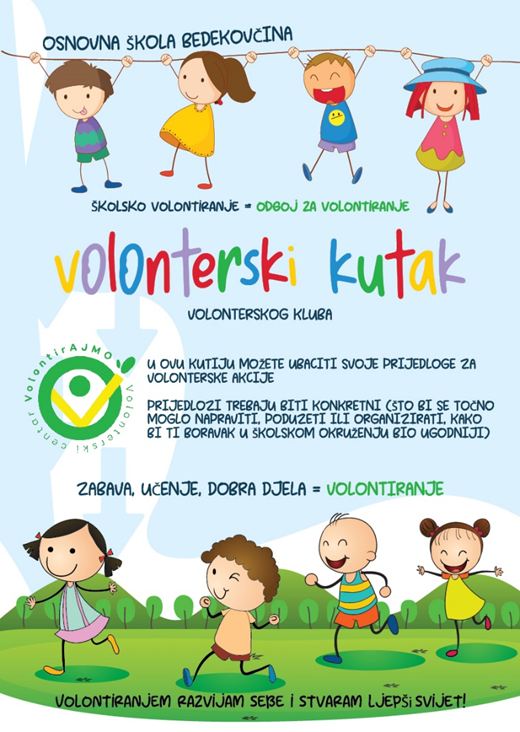 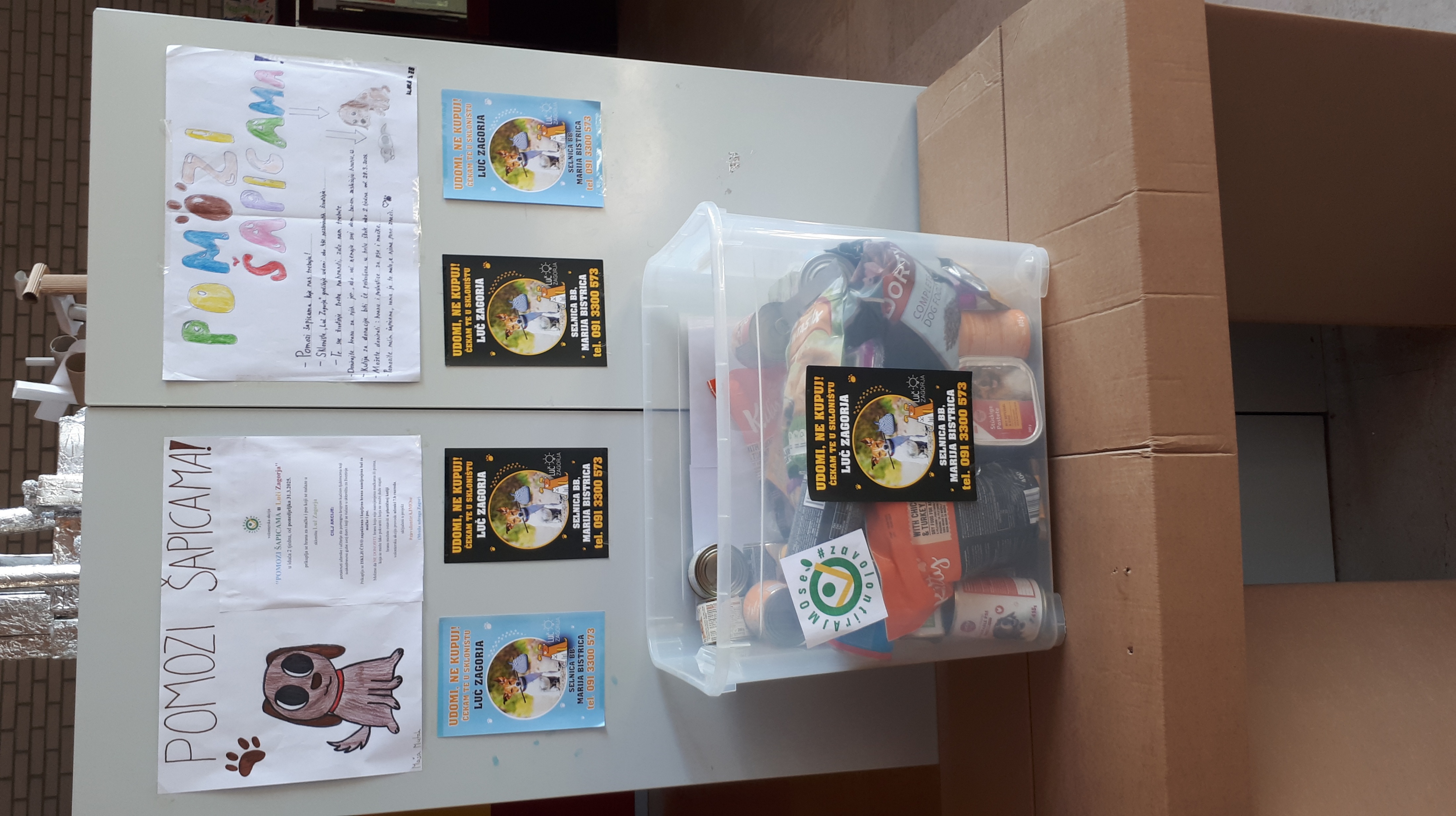 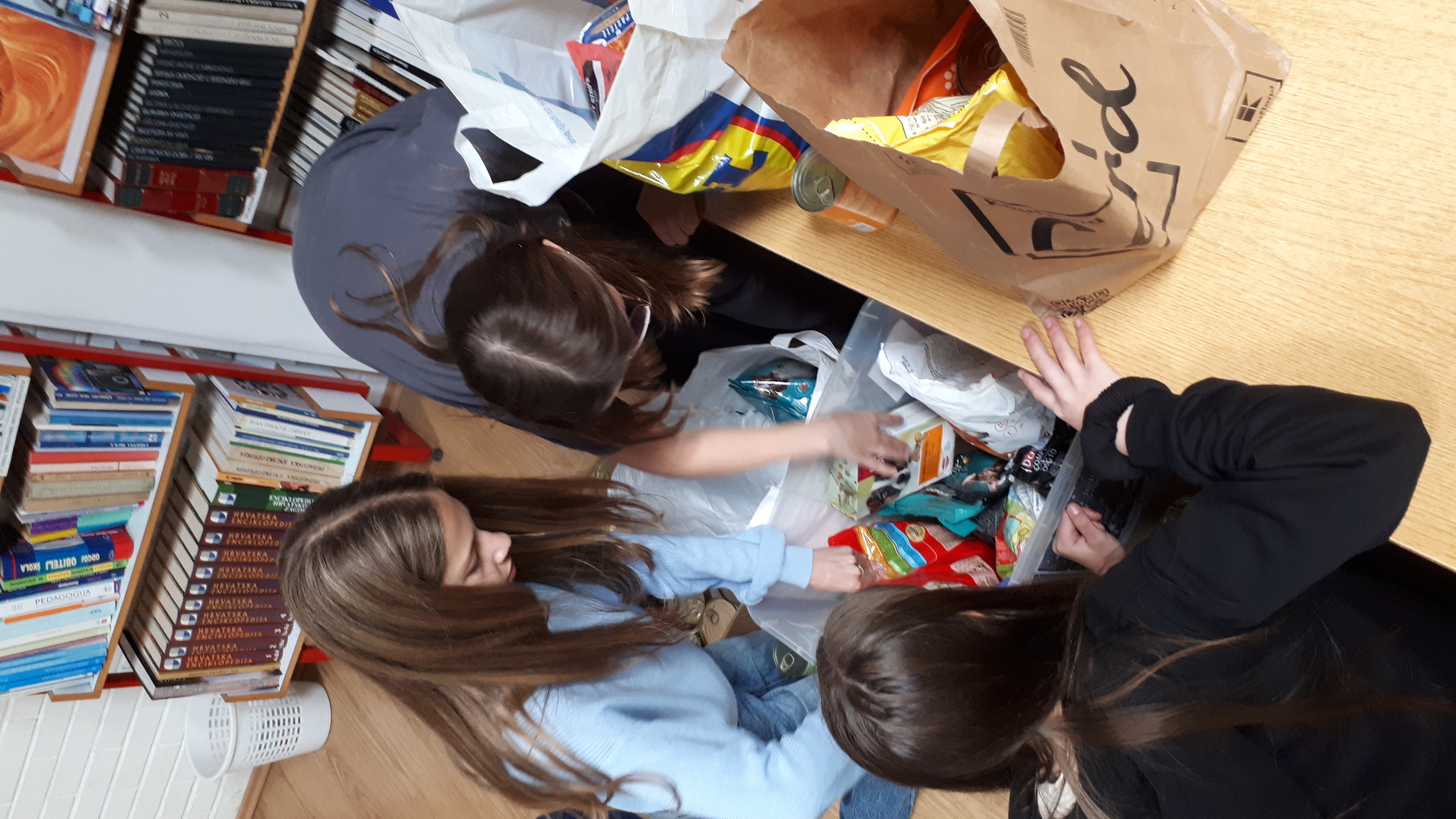 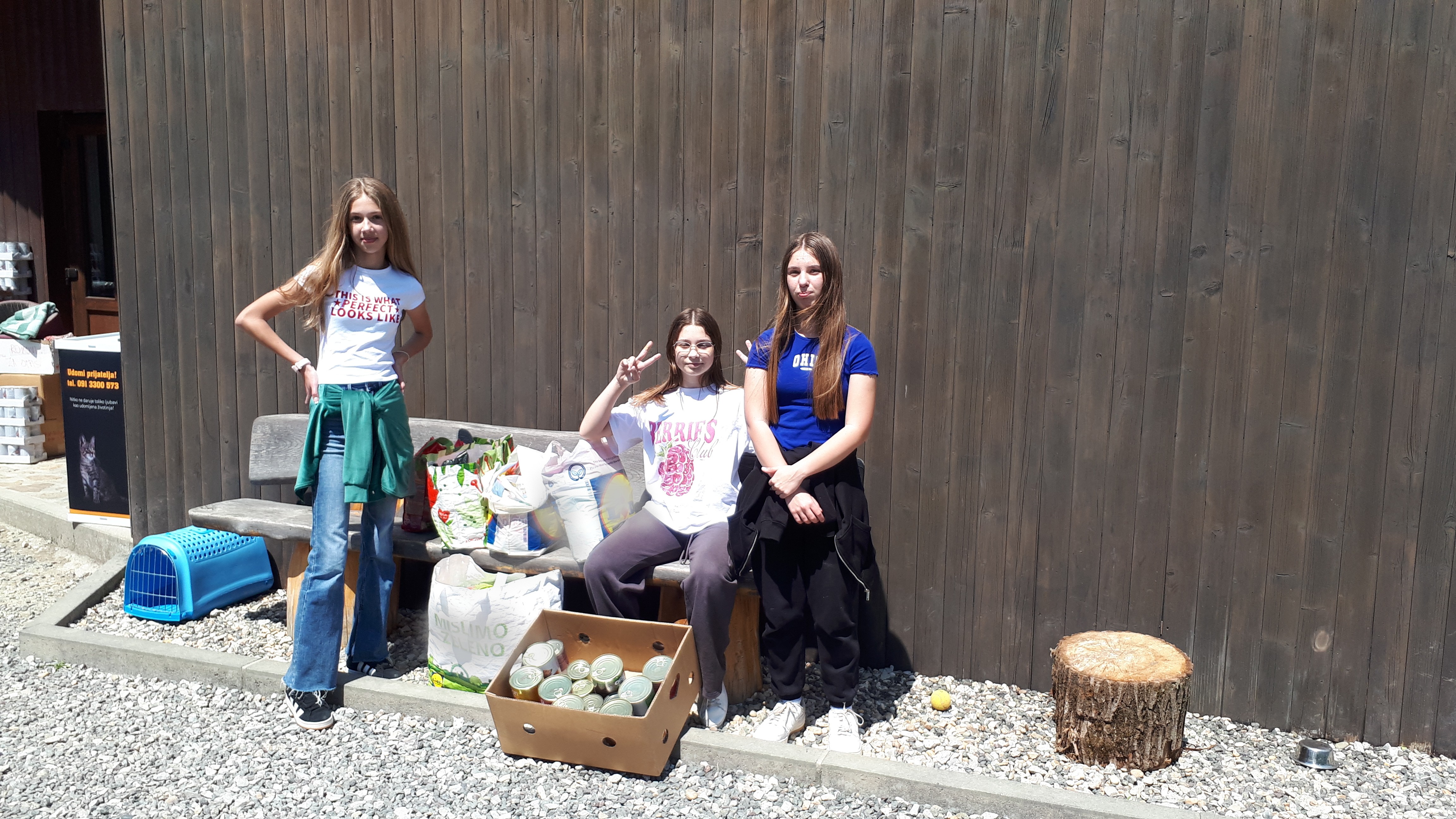 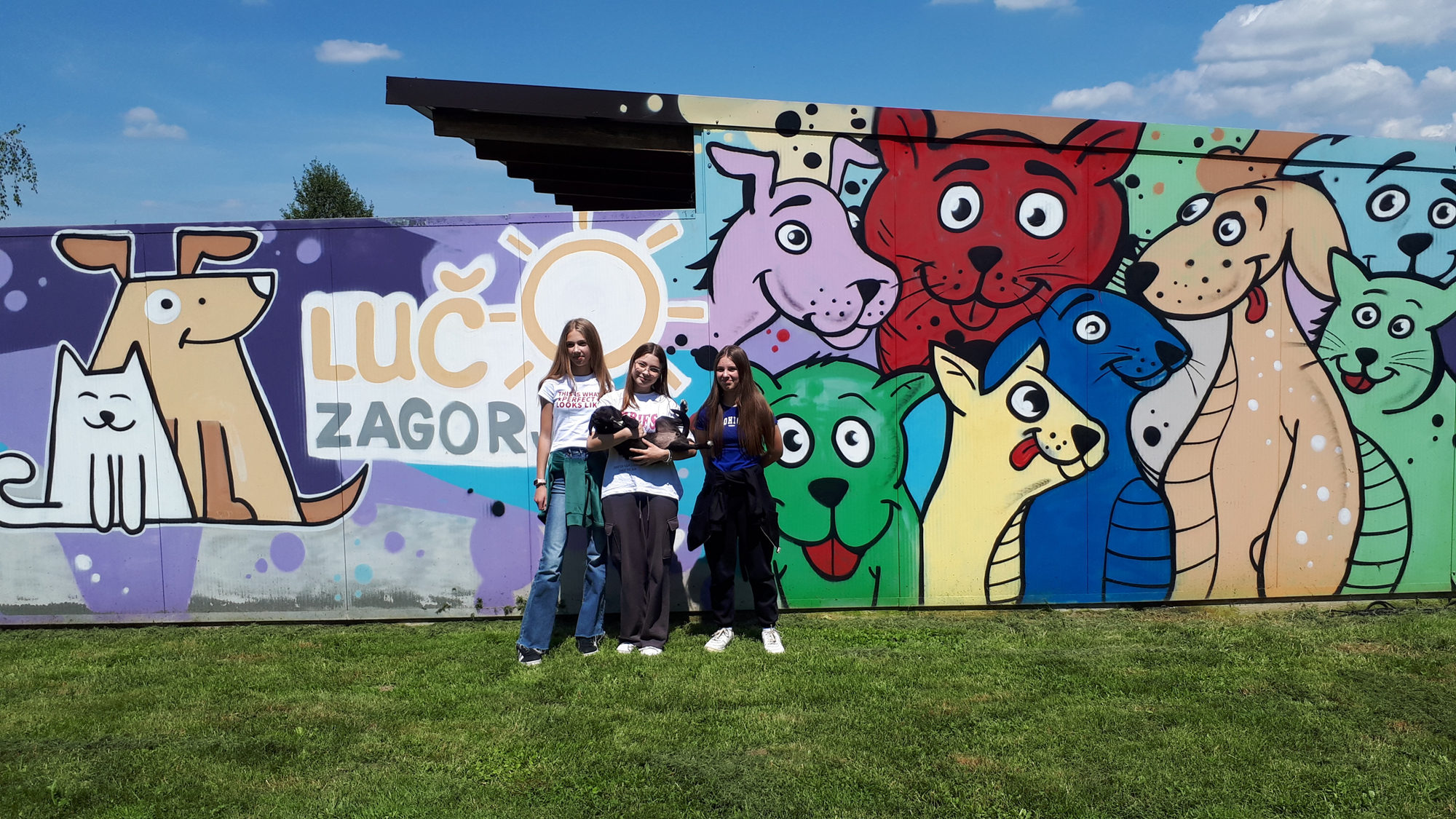 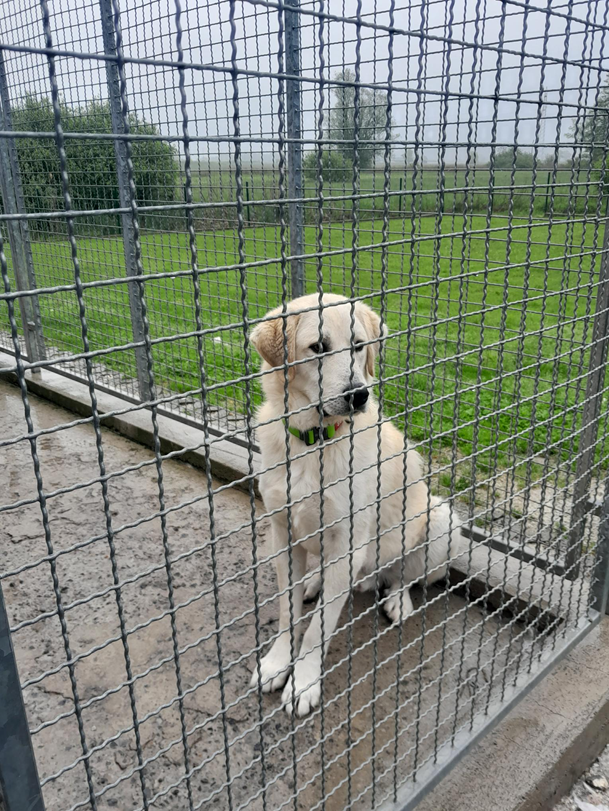 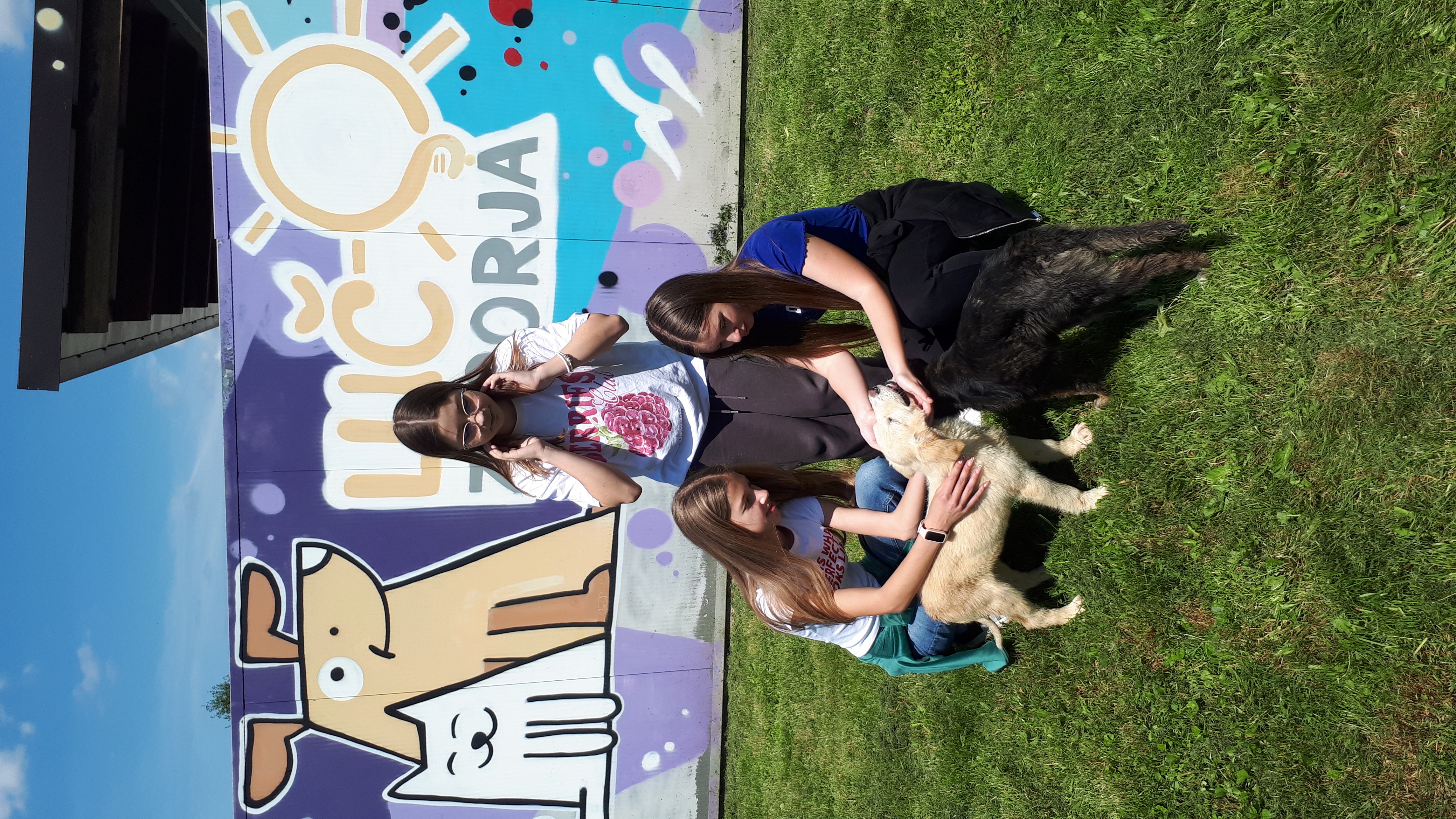 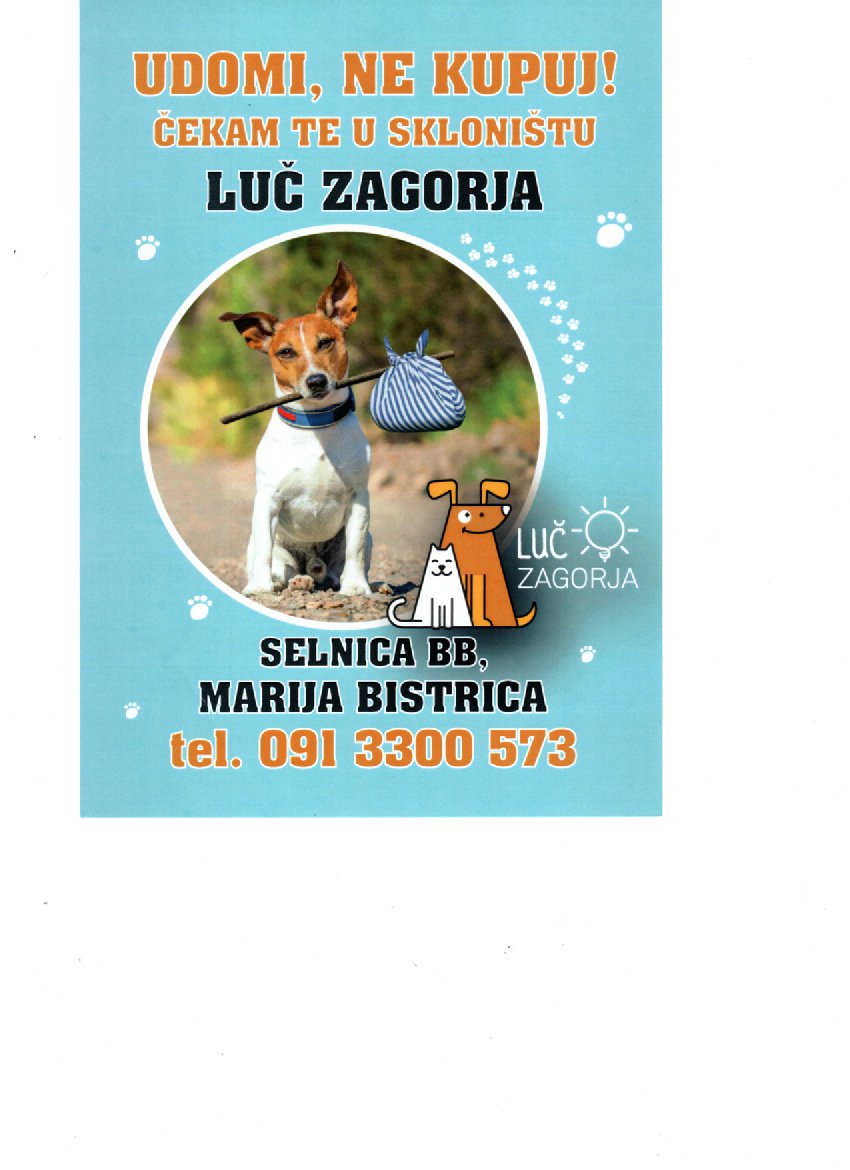 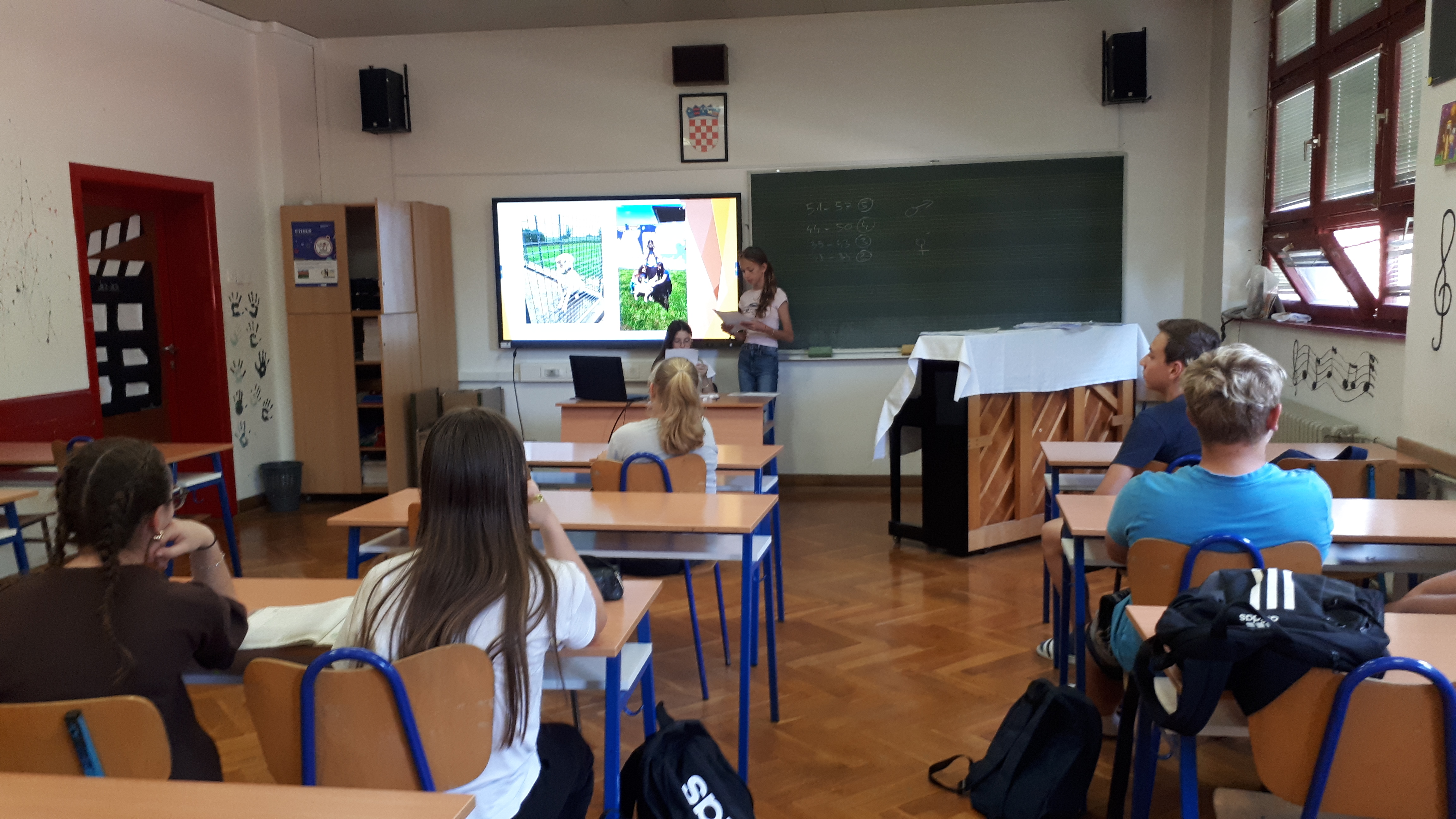 2. Izrada DRVENIH KLUPICA
Cilj akcije: izraditi klupice na kojima učenici/e mogu sjediti tijekom odmora – ugodniji prostor škole

Aktivnosti:
brušenje i lakiranje drvenih elemenata za klupice – 2x
sastavljanje klupica
smještaj klupica na terasu škole
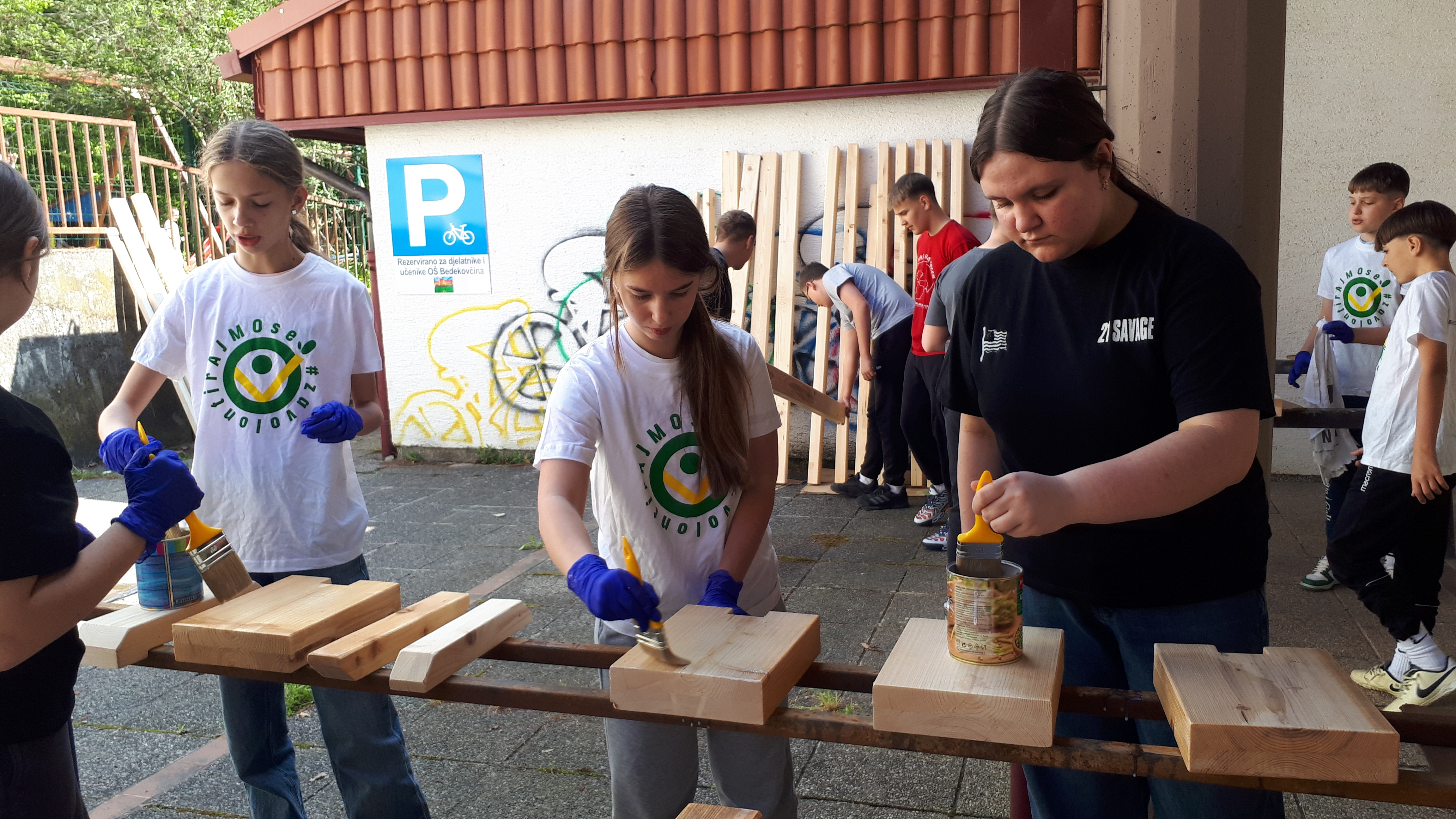 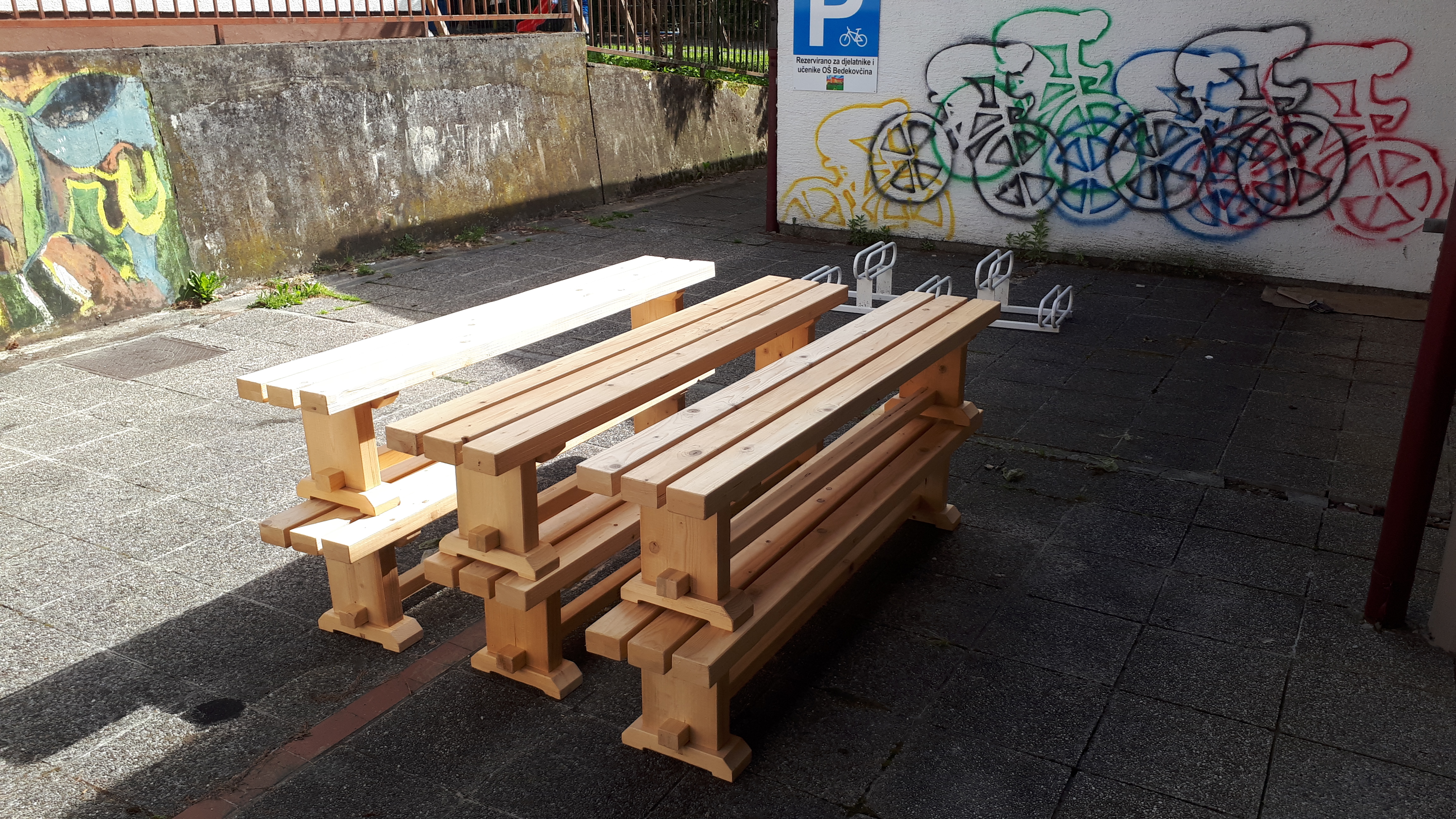 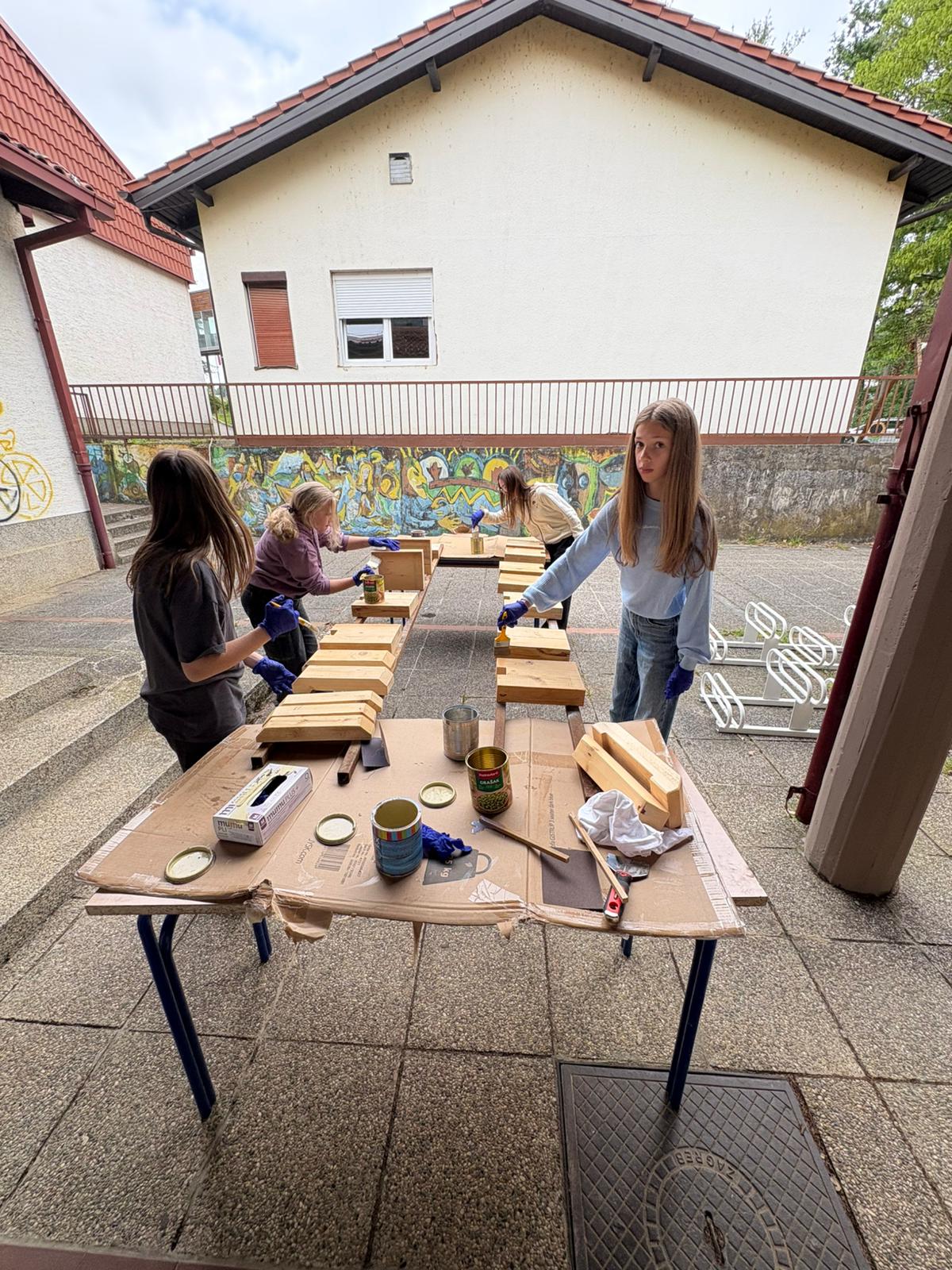 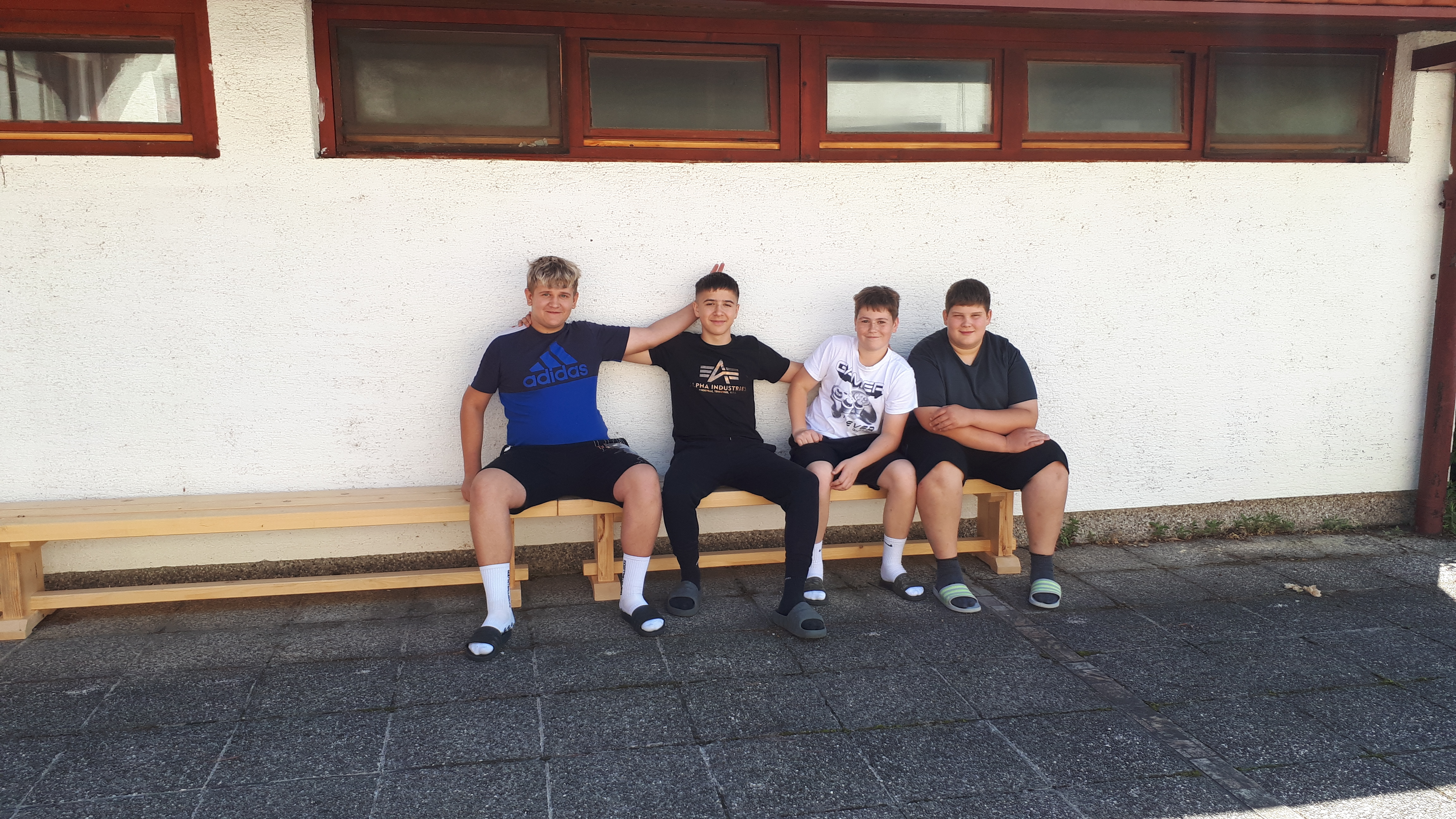 3. Literarno - likovni natječaj‘’Dobro biram – volontiram’’
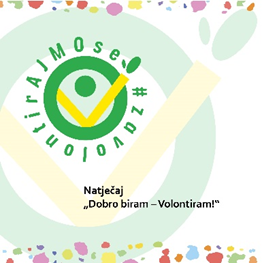 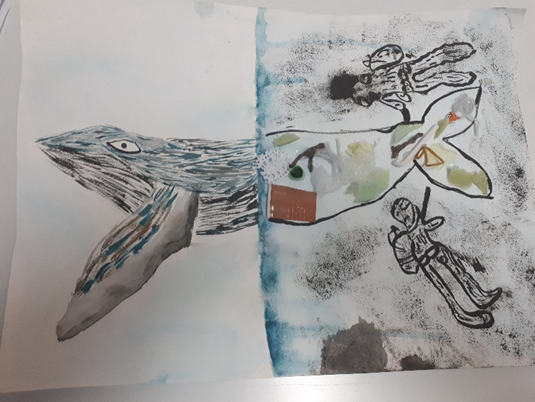 Završna konferencija projekta 5.6.2025., Zabok
Hvala na pažnji!!
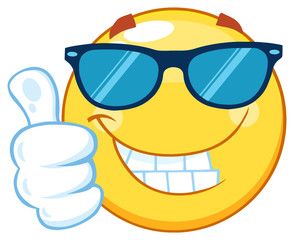